TA Committee (Chair – Shishpal Rawat)

A Kuehlmann
Dwight Hill
Chung-Yang (Ric) Huang
Michal Odyniec
Peng Li
Rasit Topaloglu
Ricardo Reis
Sheldon Tan
Marinos Vouvakis
Jinjun Xiong
LingLi Wang
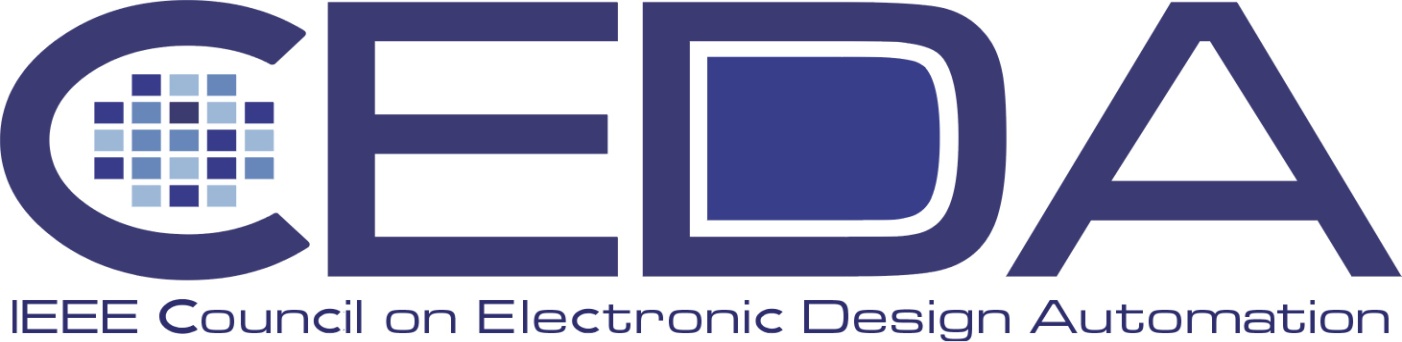 Technical Activities and Initiatives Update
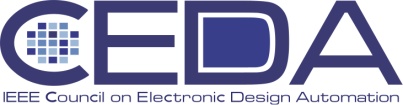 2011 Update
AMS Workshop (technical sponsorship  MTT & CAS) delivered 
Frontiers in Analog Circuit (FAC) Synthesis and Verification, July 14-15
41 attendees
Academia: Stanford, Berkeley, CMU, UIUC, Utah, TU Wien, Seoul National, Frankfurt
Industry:  Intel, Freescale, IBM, Mentor Graphics, Agilent
Covered Analog circuit synthesis, modeling, analysis, and verification.
Successful in motivating the participants to solve analog CAD challenges
Attendees desire – hold annually with another conference with like interests
ISSCC 2013

CEDA sponsored talks
ICCAD : Chris Malachowsky to Answer "Watts Next...” 
DAC CEDA Lunch: Shekhar Borkar (Intel Corp.) talks about “The Truths and Myths of Embedded Computing”
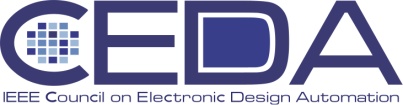 2011 Update
Sponsored Kaufmann dinner
Strengthens ICCAD program as well as provides visibility for CEDA
Chapter creation
Ch#3,4 – Taiwan, Brazil chapter approved
Ch#5 – China, Brazil applications in queue
Ch#6 – Central Texas started
CAD Grand Challenges
Setting up infrastructure with help of Prof. Yiyu Shi, Missouri University of Science & Technology
IEEE Tutorials
First attempt not successful
Punting to new Activities chair
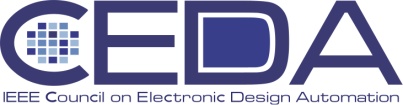 Chapter Details
Formalized report creation
Developed a plan for website
Chapters
Benelux chapter: Ed Deprettere, edd@liacs.nl (alternate George Gielen, georges.gielen@esat.kuleuven.be)
Brazil chapter: Ricardo Reis, reis@inf.ufrgs.br 
China chapter: Lingli Wang, lingliwang2006@gmail.com (WIP)
Taiwan chapter: Chung-Yang (Ric) Huang	ric@cc.ee.ntu.edu.tw 
Tunisia chapter: Mourad Fakhfakh   mourad.fakhfakh@ieee.org
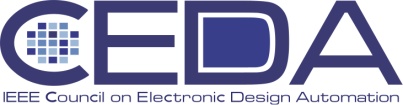 Tunisia Chapter Report Summary
2011 Activities:
Application of Optimization Techniques to Analog Circuit Design
Lecturer: Dr. Mourad Fakhfakh, Held on May 6, 2011
The second IEEE TN  CEDA’s  ENG-OPTIM’Contest 2011: ‘‘Engineering Applications of Optimization Techniques’’, Will be held next December during the International Conference on Microelectronics (ICM) http://www.ieee-icm.com/TN_CEDA_Contest.html
Participation to the organization of The 1st IC design student contest On Design of Analog, Digital, Mixed and RF Integrated Circuits that will be organized next December at ICM conference: http://www.ieee-icm.com/TN_CAS_Contest.html
2012 Roadmap: 
Inviting a distinguished lecturer 
One lecture VHDL-AMS will be given by Prof. Ahmed Fakhfakh
A lecture on Nanotechnologies, will be given by Dr. Hassene Mnif
Organization of the 3rd EEE TN  CEDA’s  ENG-OPTIM’Contest
A lecture on Applications of Symbolic analysis in Analog Circuit Design, will be given by Dr. Mourad Fakhfakh
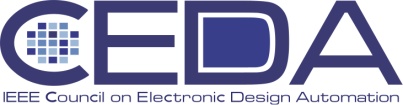 Website Improvements for Chapters
A new page with the following content:
Current chapters, corresponding chairs, link to their website or annual report
A Q&A on starting a new chapter
A Q&A on having a distinguished lecture at chapters
Instructions on filing the annual chapter report and a report template
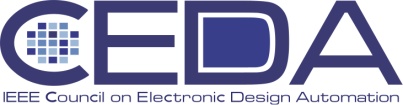 2012 Plan
Continue with CEDA sponsored talks at major conferences & Student Awards
Establish an annual Young faculty workshop at  DAC with rotating topics
 Enhance Chapter/CEDA interaction to next level
Highly visible/effective DL activity
 Establish EDA Grand Challenges
 Establish e-Learning programs